Анализ на подадените и одобрените проектни предложения по процедури “Внедряване на иновации” и “Разработване на иновации от стартиращи предприятия”с фокус върху разпределението по тематичните области на ИСИС
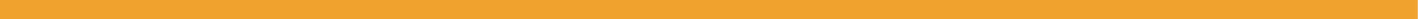 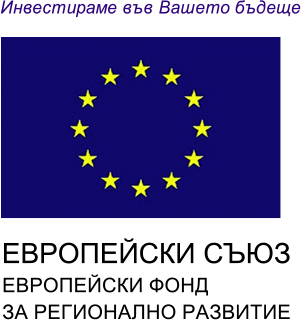 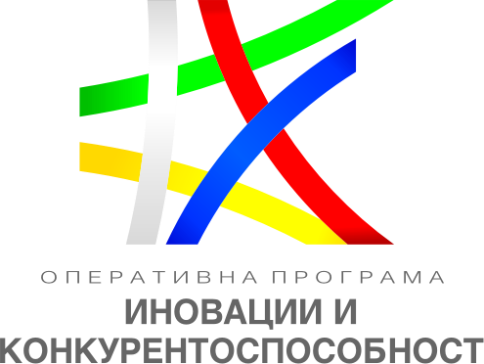 03 – 04 май 2017 г.
„Активирани“ средства по ОПИК (1/2) към 24.04.2017 (с пряко отношение към ИСИС)
Подкрепа за внедряване на иновации в предприятията – бюджет 50 млн. евро – в изпълнение са 115 договора с авансови плащания;

 Подкрепа за разработване на иновации от стартиращи предприятия – бюджет 10 млн. евро – до края на май 2017 г. предстои подписване на 52 договора;

 Развитие на управленския капацитет и растеж на МСП – бюджет 30 млн. евро – сключени са 234 договора;
„Активирани“ средства по ОПИК (2/2) към 24.04.2017 (с пряко отношение към ИСИС)
Фаза 2 на проект „Създаване на научно-технологичен парк” – бюджет 6.3 млн. евро – подписан догвор през април 2017 г.

 Разработване на продуктови и производствени иновации – процедурата ще бъде обявена до края на месец май 2017 г. с бюджет от 35 млн. евро; 

Ресурсна ефективност – процедурата ще бъде обявена през септември 2017 г. с бюджет от 36.6 млн. евро;

Финансов инструмент – Фонд за технологичен трансфер – бюджет на инструмента 30 млн. евро. През юни 2017 г. ще бъде отворена процедура за избор на финансови посредници от Фонд мениджър на финансови инструменти в България. Очаква се инструментът на бъде на пазара през 2018 г.
Важни характеристики на процедурите (1/2)
Процедури:  BG16RFOP002-1.001 & BG16RFOP003-1.002
 Кандидати:
BG16RFOP002-1.001: Всички категории съществуващи повече от 3 г.
 BG16RFOP003-1.002: Всички категории съществуващи по-малко от 3 г.
 Обявени бюджети:
BG16RFOP002-1.001: 50 млн. евро 
микро и малки предприятия – 15 млн. евро, средни – 15 млн. евро, големи – 20 млн. евро  
BG16RFOP003-1.002: 10 млн. евро
 Ограничение на бюджетите на проектните предложения:
BG16RFOP002-1.001 -  две категории: 
МСП между 100 000 и 1 млн. лева  
Големи предприятия  между 100 000  и 1.5 млн. лева
BG16RFOP002-1.002  
Между 50 000 и 400 000 лева
Важни характеристики на процедурите (2/2)
Покритие на ИСИС:  
Всички проектни предложения трябва да бъдат в някоя от приоритетните области на ИСИС
 Критерии за регионална специализация и за приоритизация на СЗР: 
BG16RFOP002-1.001: (5% тежест от общия резултат)
BG16RFOP003-1.002: (4.71% тежест от общия резултат)
Анализ на проектните предложения (1)
Подадени и одобрени проектни предложения:
Анализ на проектните предложения (2)
Разбивка по райони на планиране
Анализ на проектните предложения (3)
Разпределение на бюджета
Анализ на проектните предложения (4)
Анализ на проектните предложения (5)
Анализ на проектните предложения (6)
Анализ на проектните предложения (7)
Анализ на проектните предложения (8)
Разпределение на подадените и одобрените проектни предложения в Североизточен район
Анализ на проектните предложения (9)
Разпределение на подадените проектни предложения по процедура 1.002 в Североизточен район (1)
Анализ на проектните предложения (10)
Разпределение на подадените проектни предложения по процедура 1.002 в Североизточен район (1)
Анализ на проектните предложения (11)
Разпределение на подадените проектни предложения по процедура 1.002 в Североизточен район (2)
WWW.OPIC.BG
НОВИВЪЗМОЖНОСТИ 
          2014 - 2020
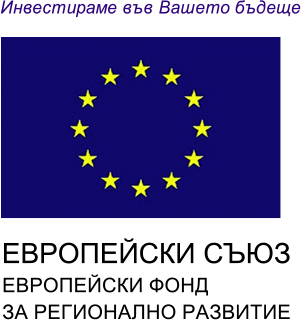 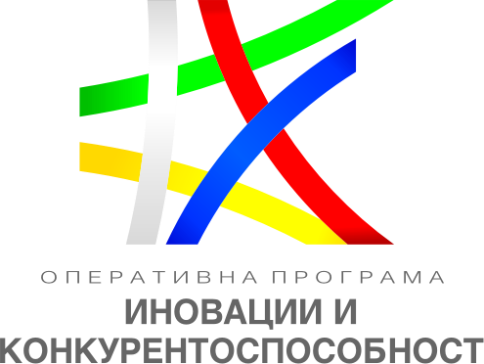